Європейський Союз – типовий приклад конфедеративного державного утворення
Европейський союз
Союз держав-членів Європейських Спільнот, створений згідно з договором про ЄС, підписаним в лютому 1992 і чинним із листопада 1993р.
Мета ЄС
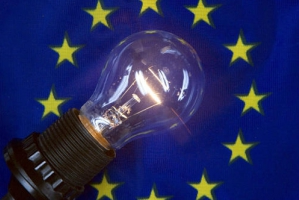 Для вступу до ЄС країна-кандидат повинна відповідати Копенгагенським критеріям
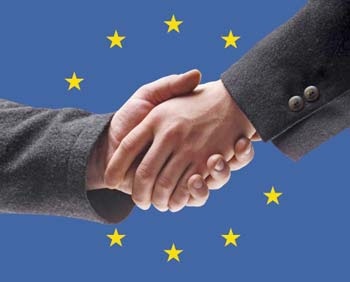 Перший президент ЄС – Герман ван Ромпей
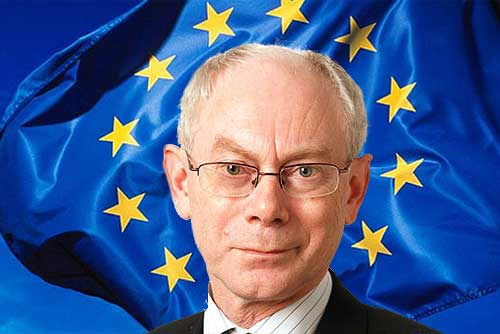 Європейський Парламент
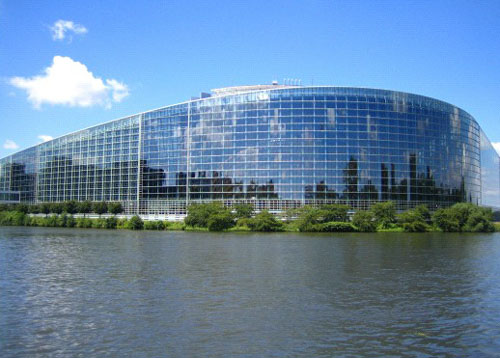 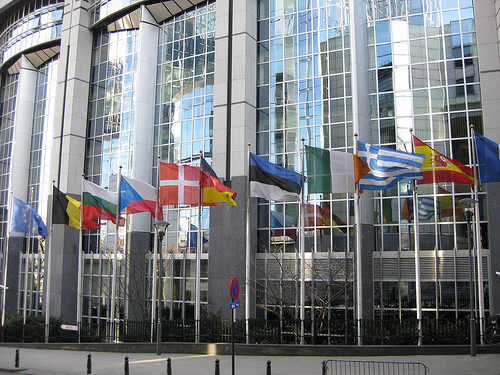 ЄС – один з найбільших донорів гуманітарної допомоги у світі
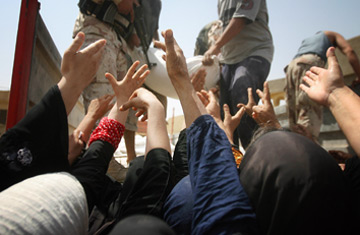 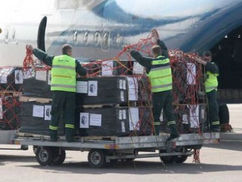 ЧЛЕНИ ЄС
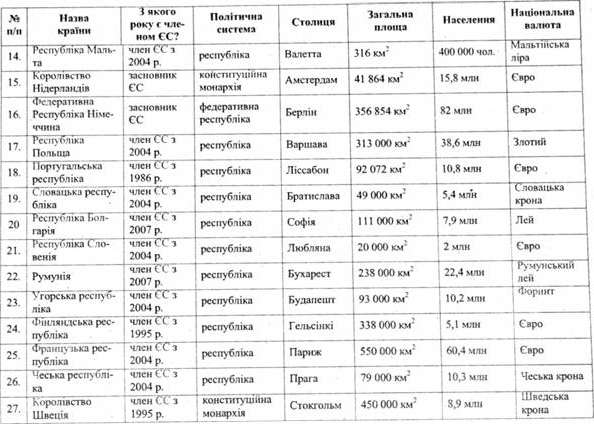 Україна і ЄС
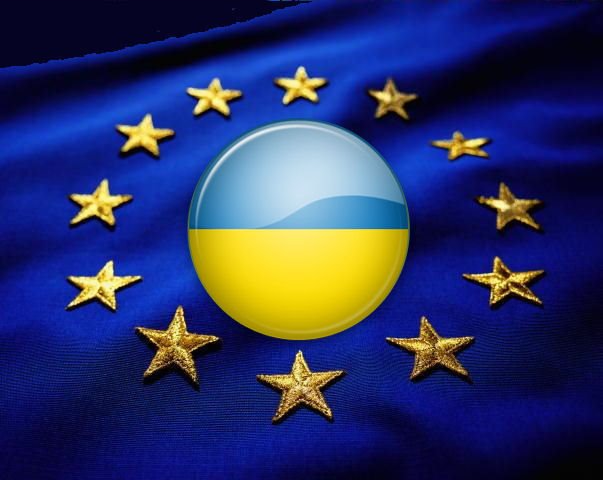 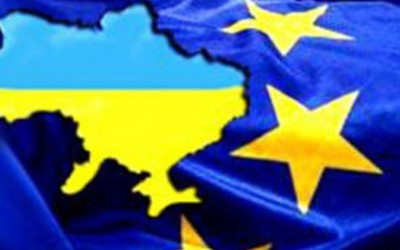 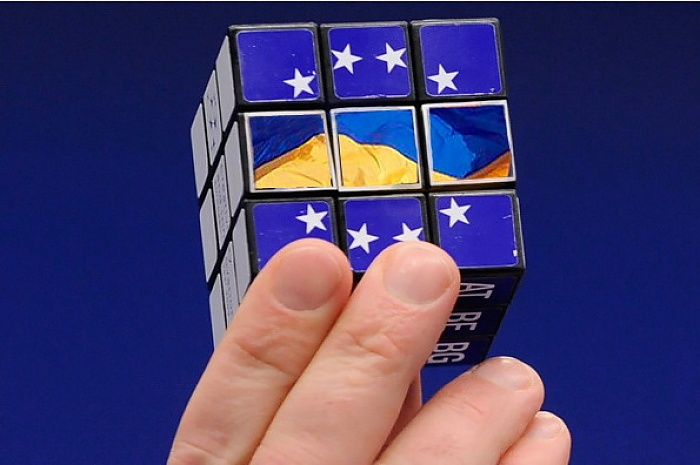 www.themegallery.com
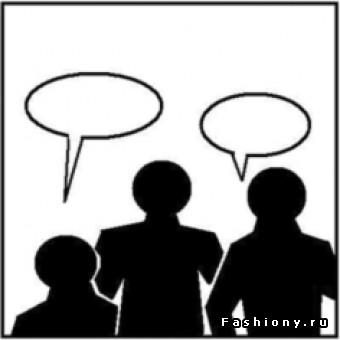 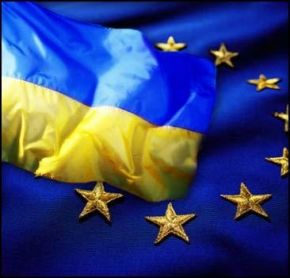 Відношення українців щодо вступу України в ЄС
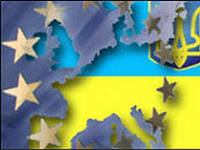 www.themegallery.com
Державний устрій ЄС
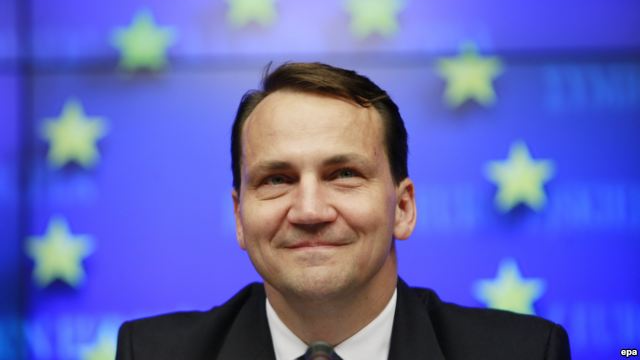 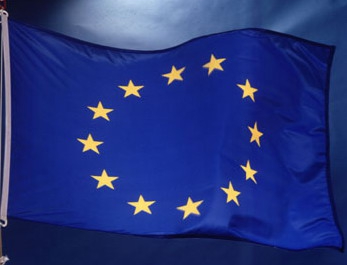 www.themegallery.com
Дякую за увагу!!!
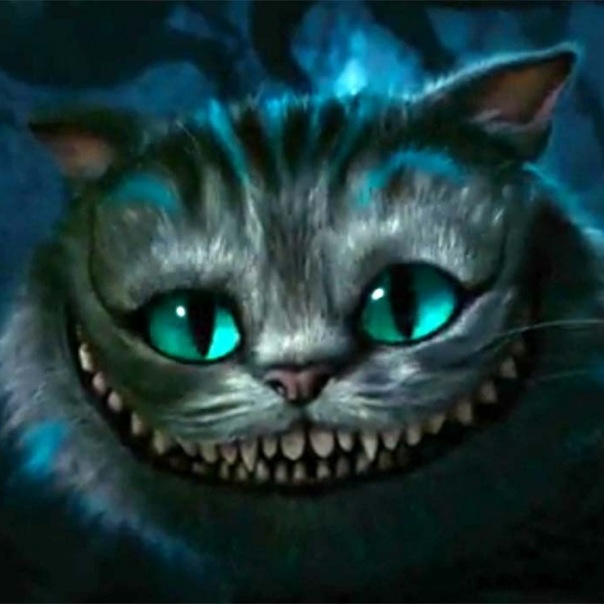